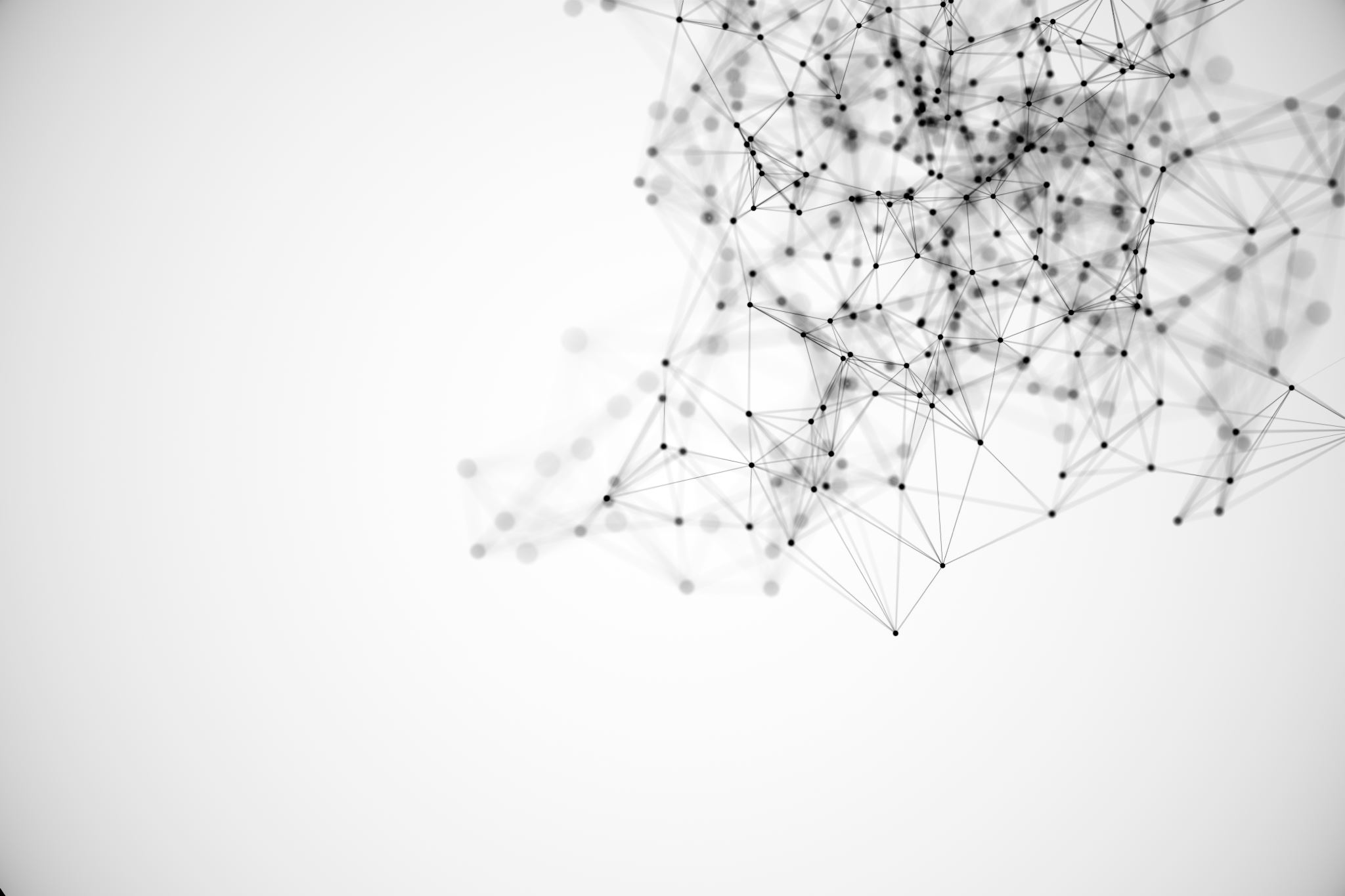 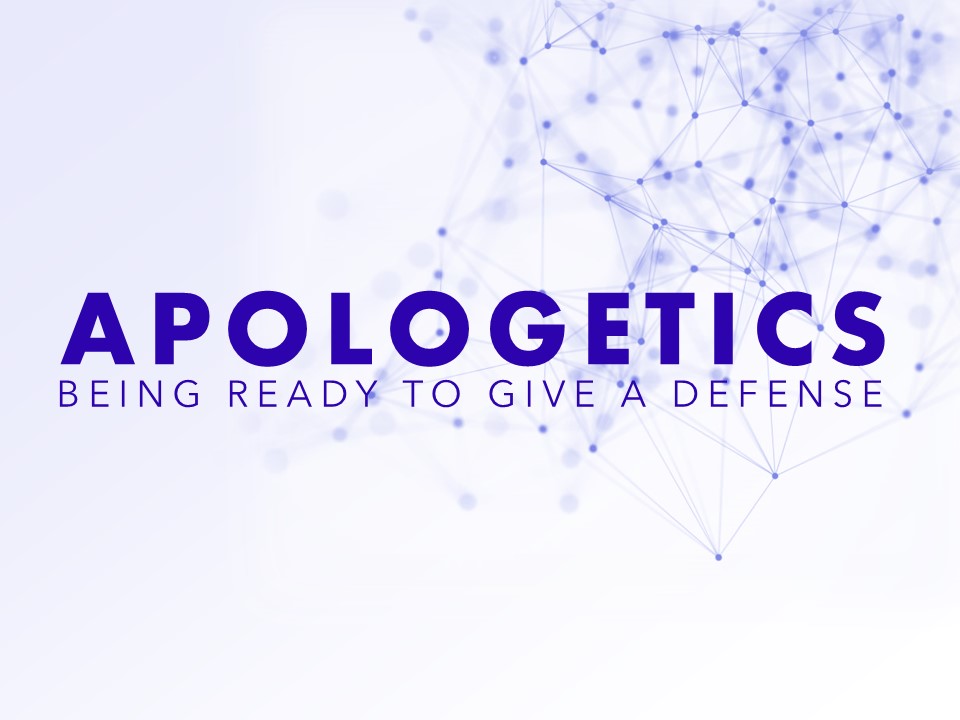 APOLOGETICS
BEING READY TO GIVE A DEFENSE
[If we are going to discredit the NT for lack of the originals], “then we must deny that most facts of ancient history can be recovered, because whatever doubts we cast on the text of the NT must be cast a hundredfold on virtually any other ancient text.” 

– J. Ed Komoszewski, Reinventing Jesus: How Contemporary Skeptics Miss the Real Jesus and Mislead Popular Culture
New Testament Manuscript Authority
*Earliest known NT fragment is from the gospel of John and is dated from AD 125-130. Depending on the dating of John’s writing, this fragment could be only 40 years older than the original.
Source: Holman QuickSource Guide to Christian Apologetics
What About the Variants?

Variants refer to differences between the manuscripts

There are some 20,000 variants in about 10,000 different locations

The number of variants are no cause for concern when we realize what the variants are.
Types of Variants
Misspellings and Spelling Differences

“Barnabas” vs. “Barnabus”
Types of Variants
Misspellings and Spelling Differences

“You all” vs. “Y’all”
Types of Variants
Inadvertent Differences

“Landon loves pizza” vs. “London loves pizza”
Types of Variants – textual inclusions/exclusions
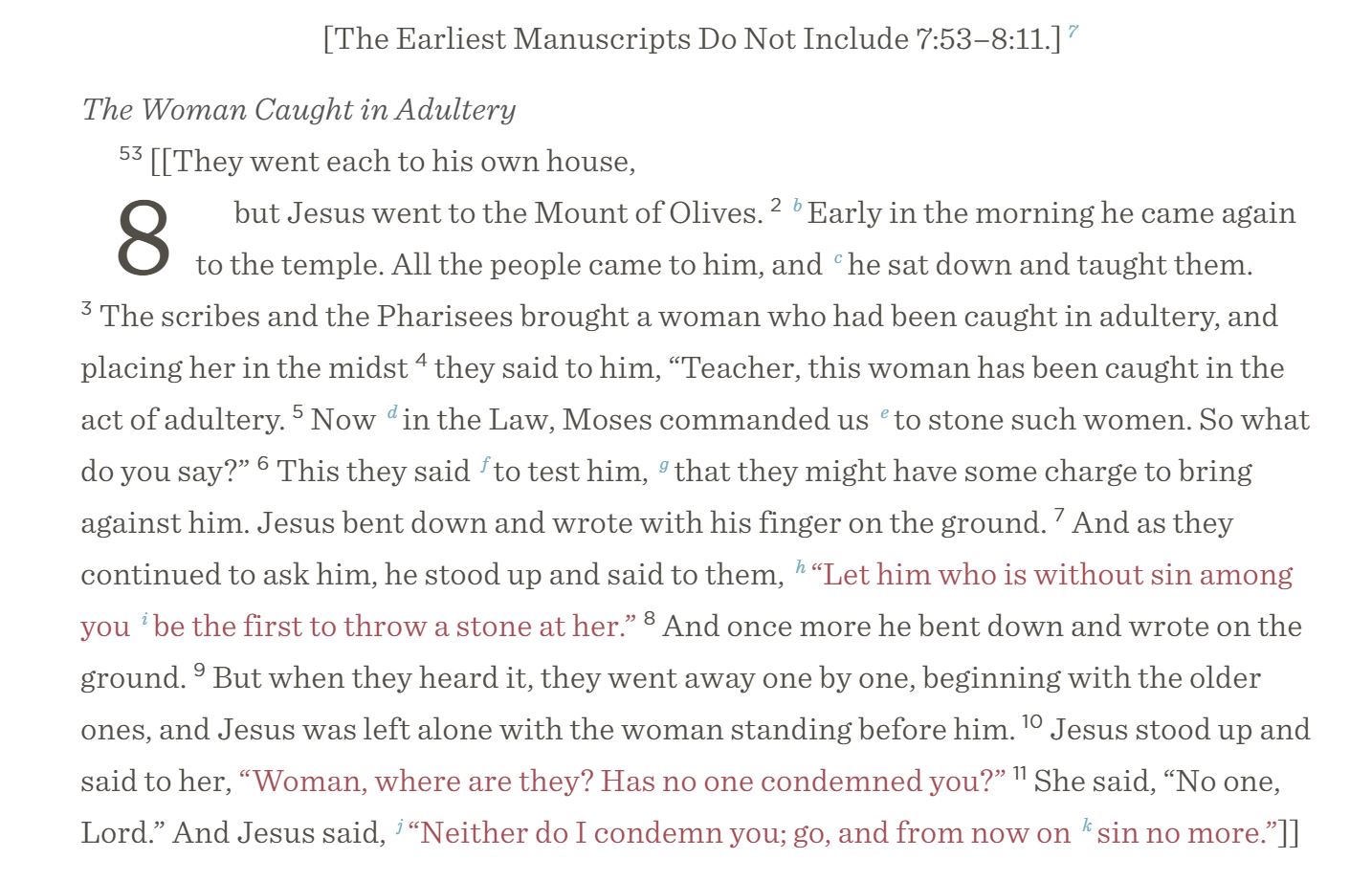 ESV Study Bible
“Most historians accept the textual accuracy of other ancient works on far less adequate manuscript grounds than is available for the New Testament.” 

– J.P. Moreland, Scaling the Secular City
Gallio Inscription
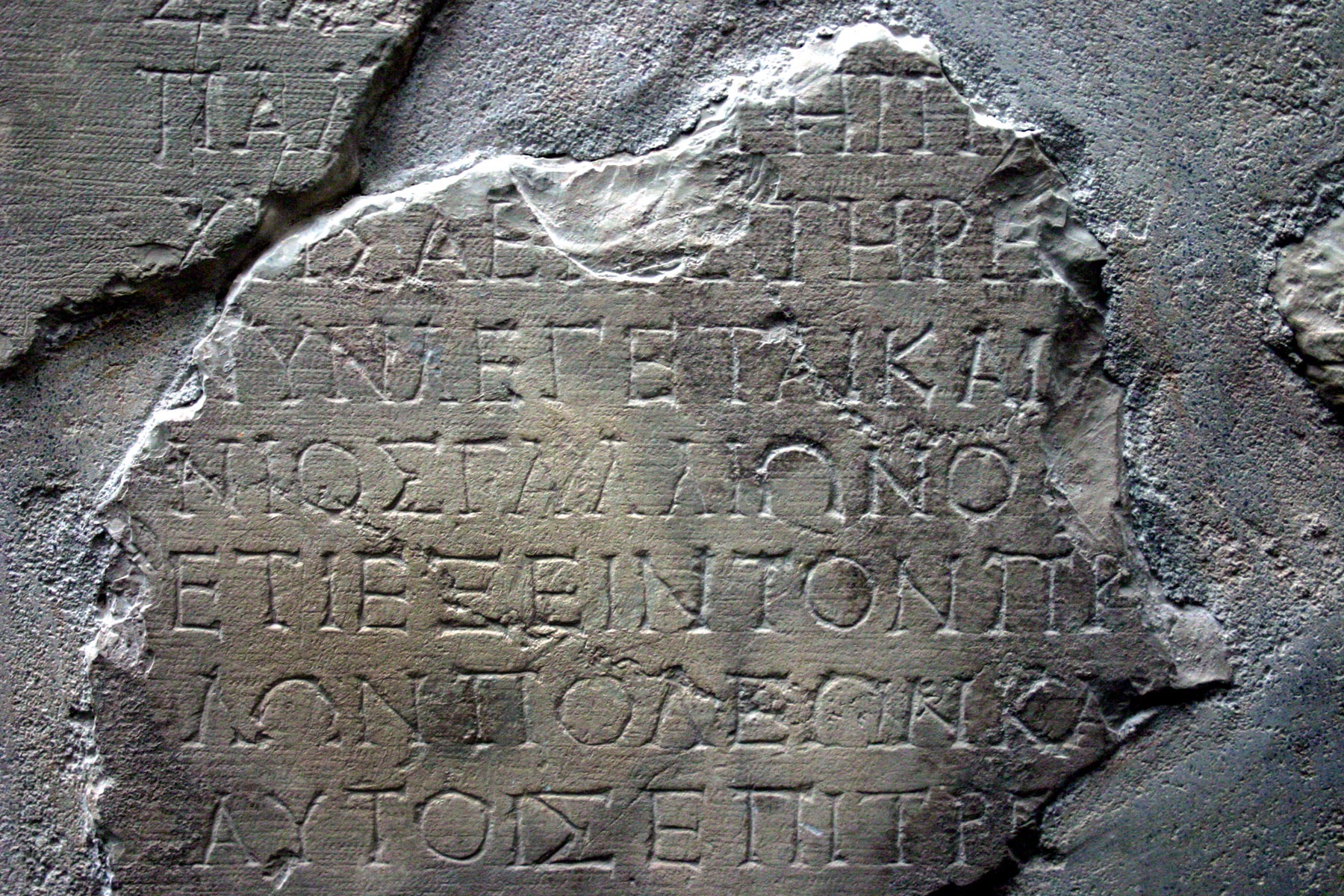 Holylandphotos.wordpress.com
Pilate Stone
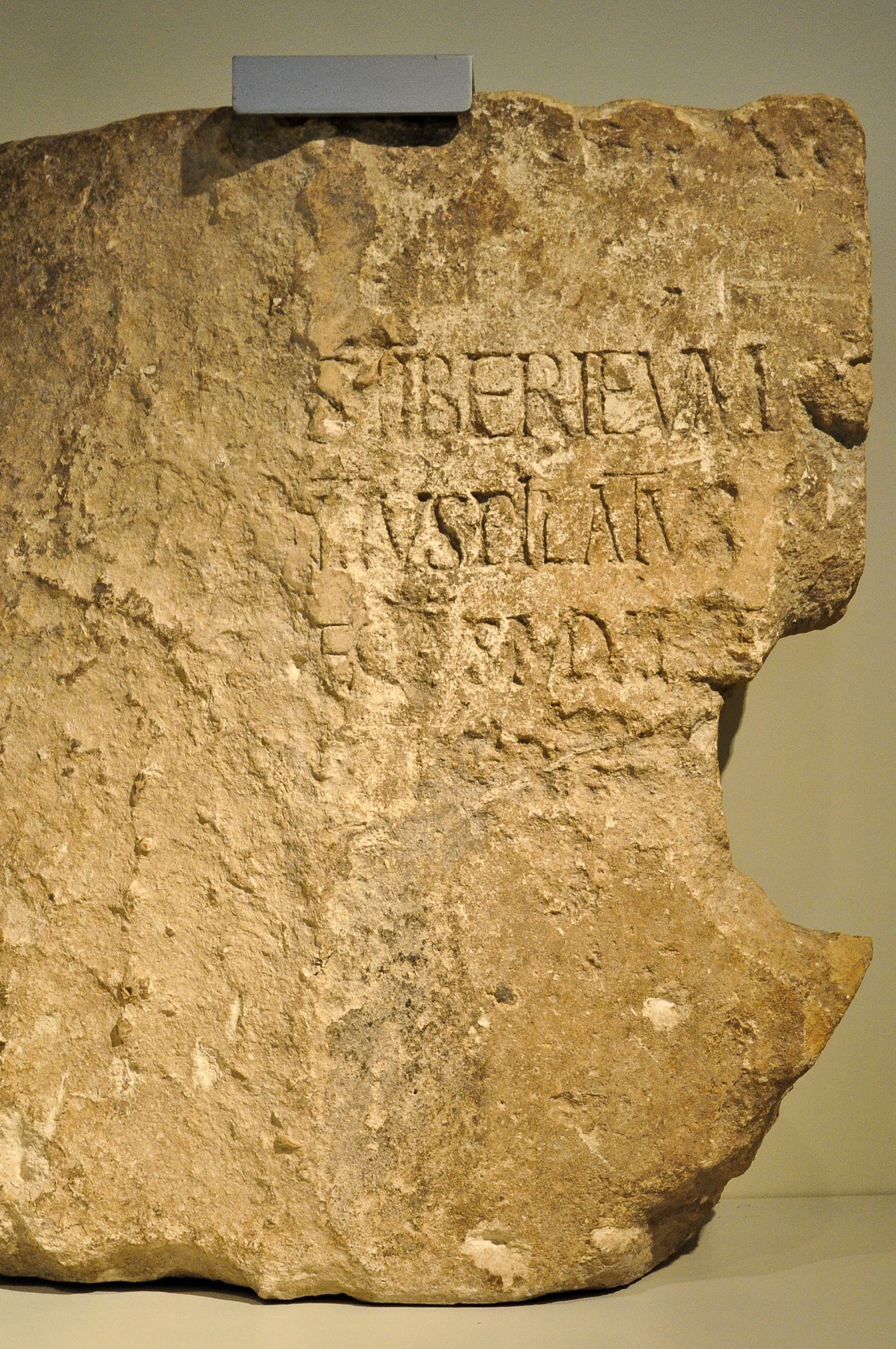 Holylandphotos.wordpress.com
Caiaphas Ossuary
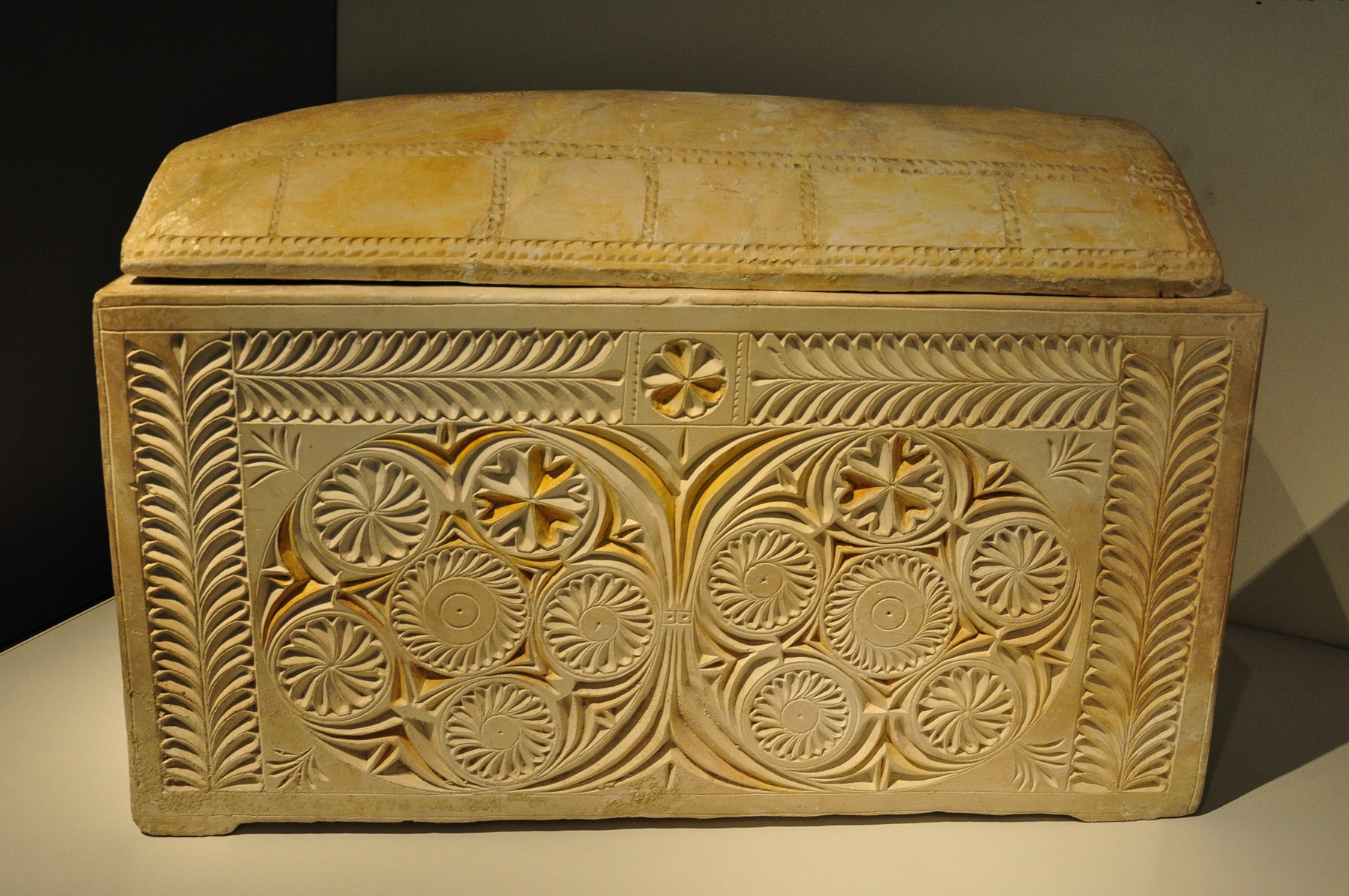 Holylandphotos.wordpress.com
Internal Evidence

No indication of “sugar coating”

Jesus rejected by family and friends    (Mk. 3:21; 7:5)

Jesus rejected by His hometown        (Mk. 6:2-4)

Repeated failures of the apostles        (Mk. 9:18, 34; Gal. 2:11-14
The evidence suggests more than just a reliable book, but an inspired book. 

2 Timothy 3:16-17

16 All Scripture is breathed out by God and profitable for teaching, for reproof, for correction, and for training in righteousness, 17 that the man of God may be complete, equipped for every good work.
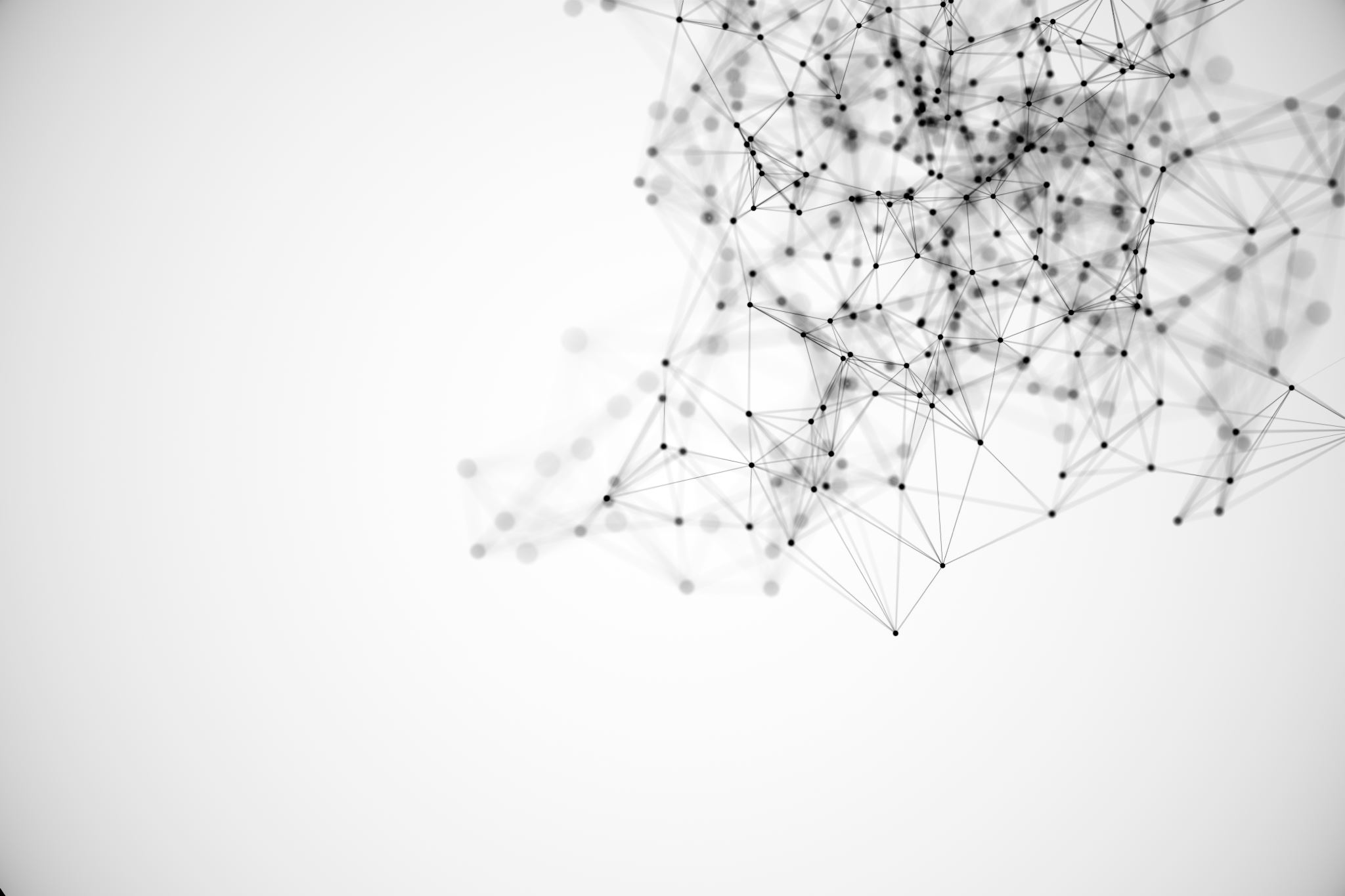 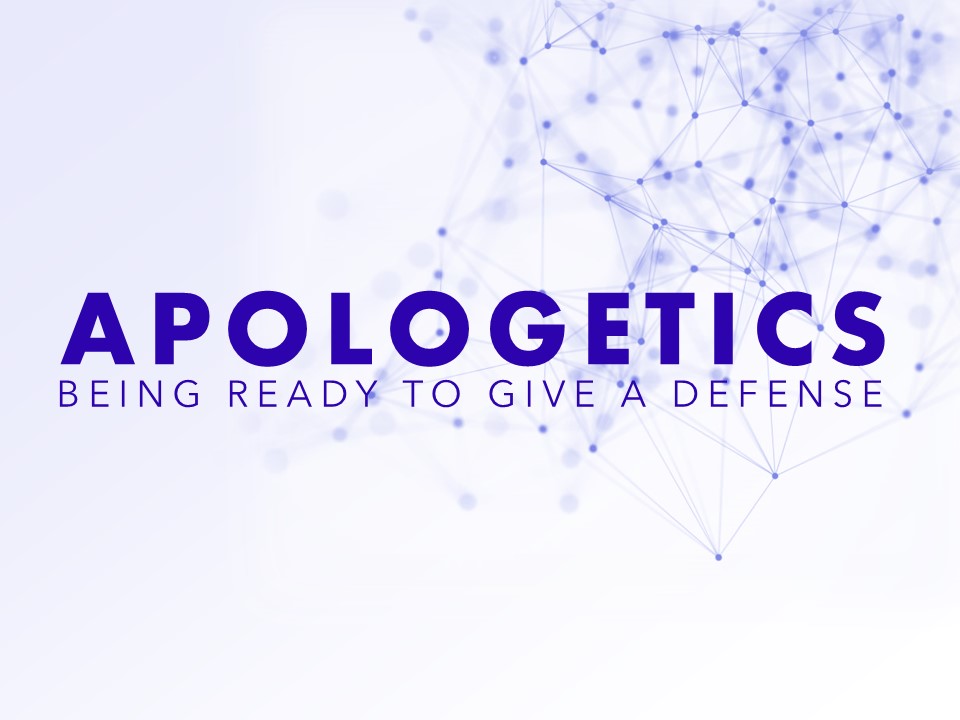 APOLOGETICS
BEING READY TO GIVE A DEFENSE
Pool of Bethesda
drivethruhistory.com
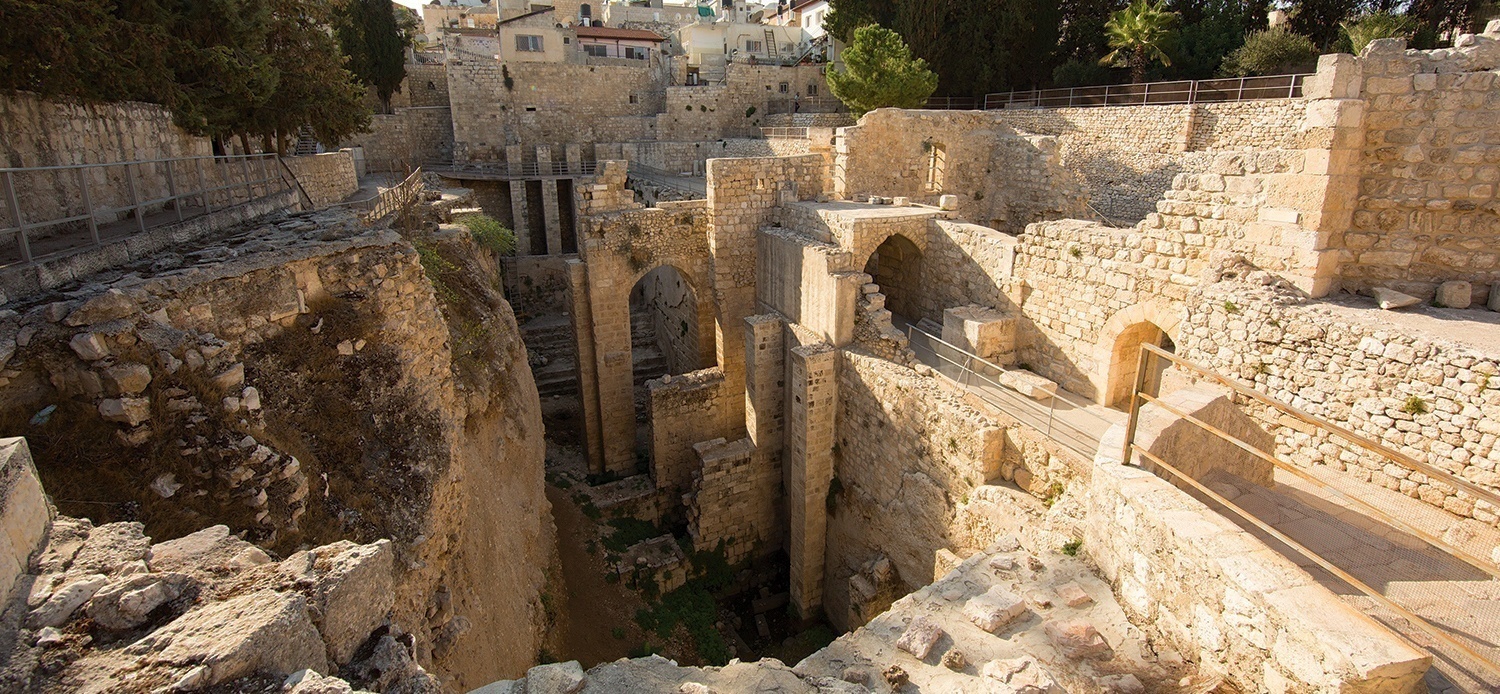 Pool of Siloam
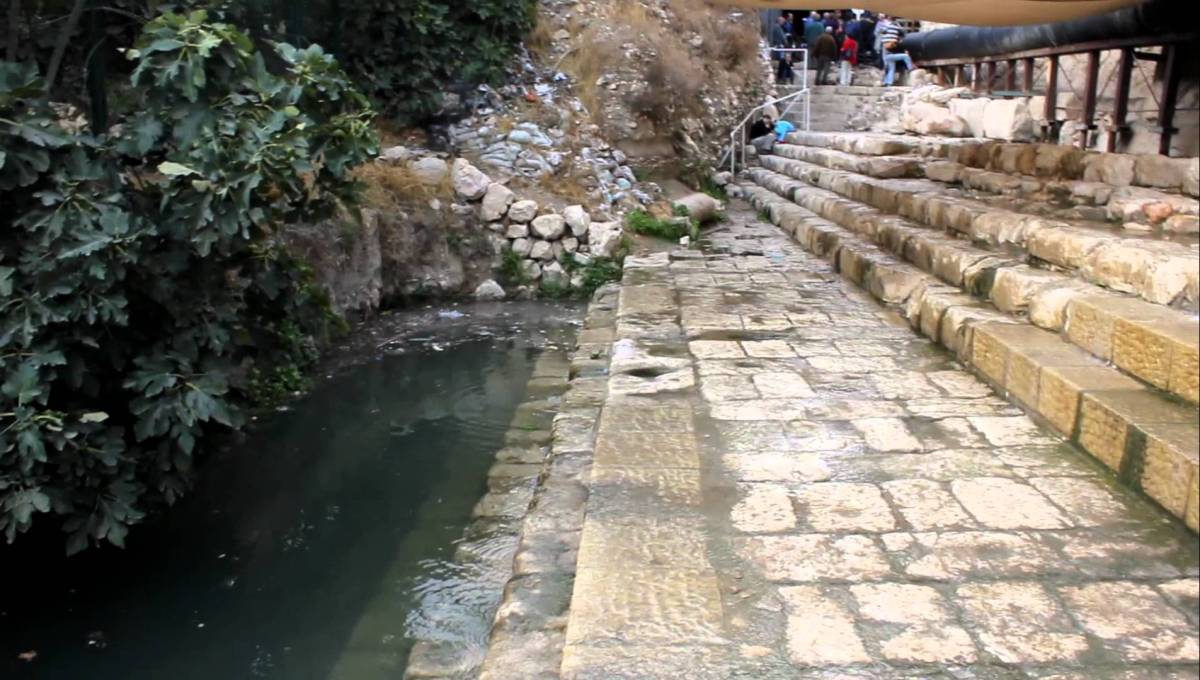 bibliauthenticity.com
Types of Variants
Synonym Variations

“Jesus Christ” vs. “Christ Jesus”